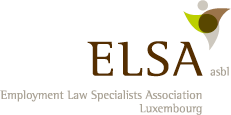 Prise en charge de l’employé malade
Dr Patrizia Thiry-Curzietti
Points à considérer
Le mi-temps thérapeutique
La reprise progressive
Le reclassement professionnel
Le contrôle médical
La commission mixte
L’AT de longue durée
Collaboration RH-ASTF
Dispense femme enceinte
Mi-temps thérapeutique
N’existe plus depuis le 1er janvier 2019
La reprise progressive
Demande par le médecin traitant
Accord par le CMSS
AT à part entière
Remboursé par la CNS
Comptabilisé à part entière dans les 76 semaines
Reclassement interne
Avant le 1/1/2016 valable pour toujours
Après, lié à une périodicité définie par le médecin du travail
Idéal pour les grandes maladies chroniques
Moins adapté au traitement des cancers
Catastrophique pour les burn out
Reclassement externe
Quasiment plus accordé
Pas de passage automatique interne => externe en cas de licenciement!
Statut perdu en cas de changement d’employeur!
Le CMSS
bien-fondé de l’AT 
Rentes d’invalidité
Juge de la capacité de travailler et non de l’aptitude à un poste
Porte d’entrée pour le reclassement des postes qui ne sont ni à risque ni de sécurité
La commission mixte
Agit souvent en accord avec le mdtr
Exc: reclassement externe
La périodicité est comptée à partir du jour où le mdtr émet son avis pour la commission mixte et non pas à partir de l’avenant au contrat
Si pas de reconvocation, le reclassement continue…
AT de longue durée
S’en inquiéter dès le 2e mois
Nous les envoyer dès que possible
Procédure de reclassement dure en général plus que deux mois!!!
RH-ASTF
Téléphone avec la problématique
Information des salariés et des managers
Prise en charge des cas qui nécessitent un suivi
Pour ne pas en arriver là…
Prévention 
Primaire: 
organisation
communication
motivation
Secondaire: 
dé-tabouiser
Adresser systématiquement au médecin du travail
Créer un espace d’échange sécurisé
Donner des alternatives
Pour ne pas en arriver là…
Prévention
Tertiaire:
Aider la personne le plus tôt possible
Adresser systématiquement au médecin du travail
Prévenir les rechutes
Projet Phénix
Direction:
 volonté, moyens temps et finance
Management:
 prise de conscience, leadership sain, communication
Employés:
 symptômes, travail personnel, cadre d’expression, réseau d’aide
Cas particulier: grossesse
Dispense liée au POSTE et non à la GROSSESSE
Uniquement si le poste constitue un danger pour la mère et/ou l’enfant
Définir les postes à risque dans l’inventaire des postes à risque
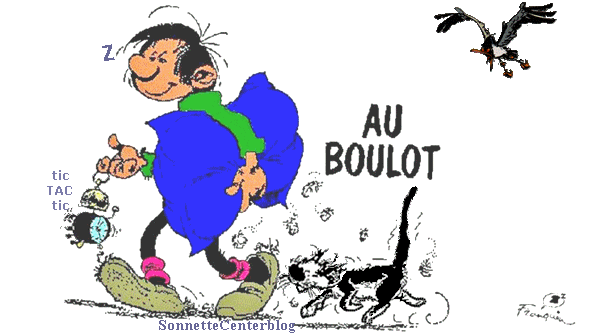